Дидактическая интерактивная игра по развитию речи «Назови одним словом»
Цель: учить обобщать предметы одним словом, обогащать словарный запас.Задачи: - развивать логическое и образное мышление, необходимое для решения поставленных игровых задач;- закреплять и уточнять знания о свойствах предметов;- воспитывать доброжелательное отношение к окружающим.
Ход игры: сгруппируйте эти предметы.
Вопросы: 
как можно назвать эти предметы одним словом? 
почему так можно сгруппировать?
- какие еще предметы можно добавить в эту группу?
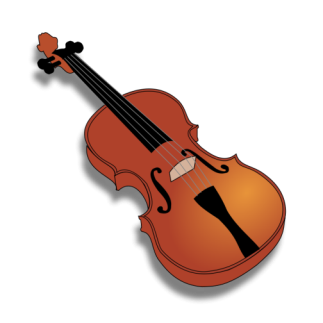 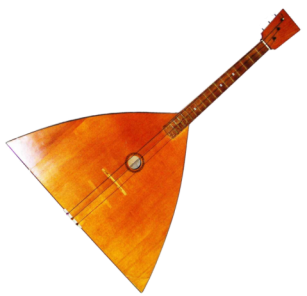 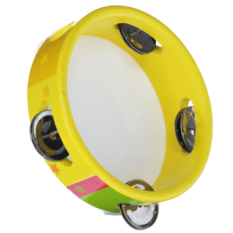 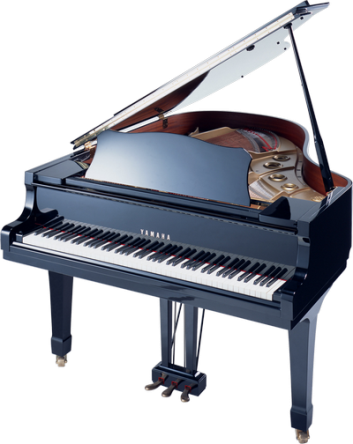 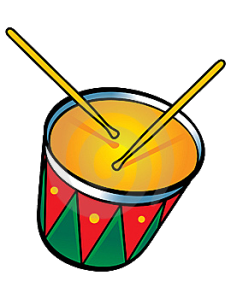 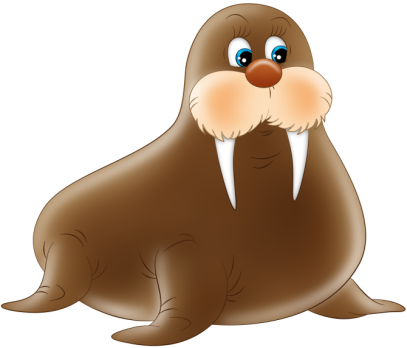 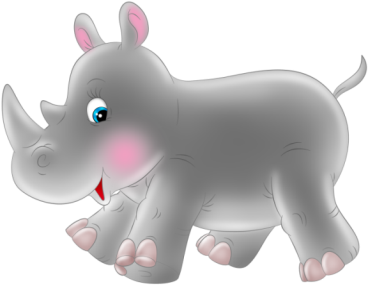 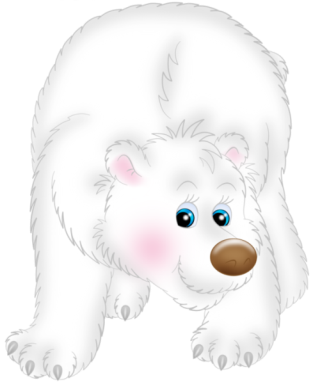 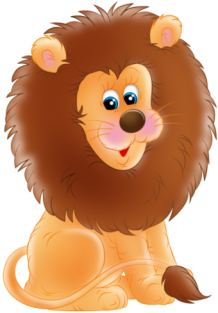 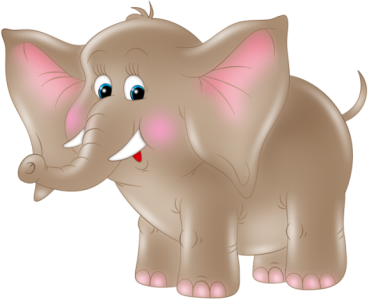 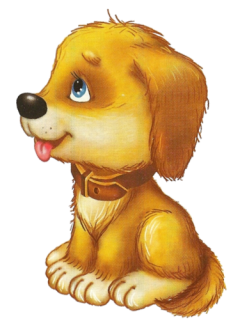 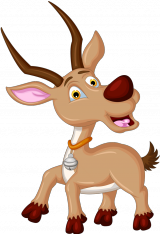 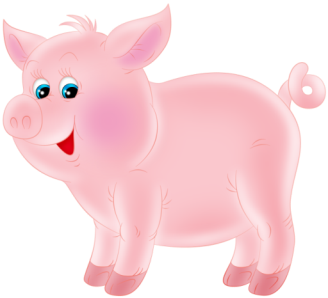 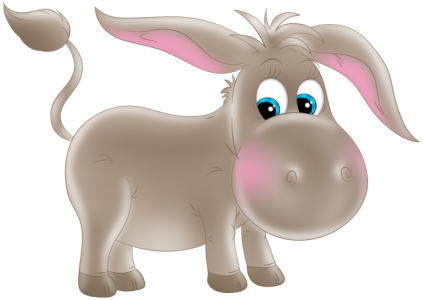 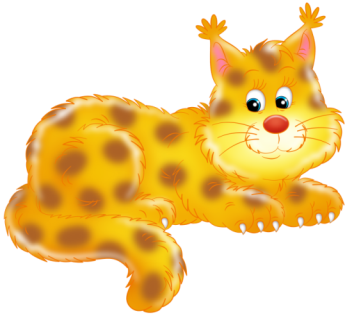 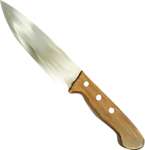 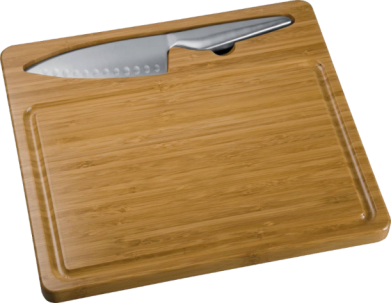 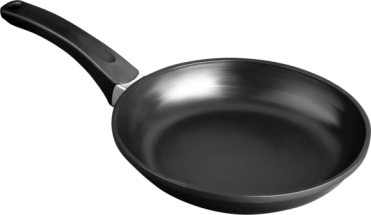 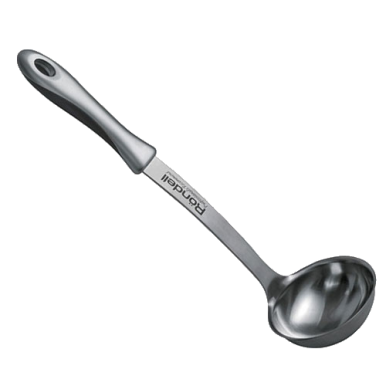 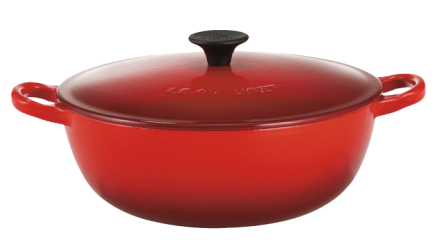 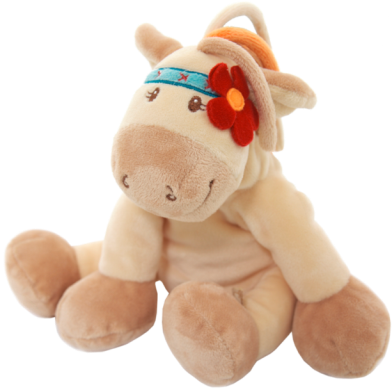 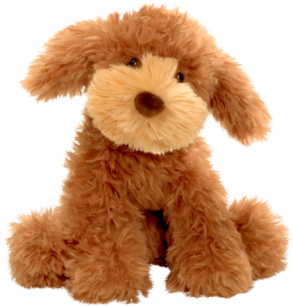 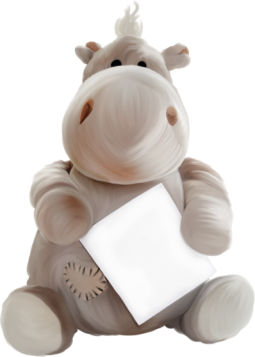 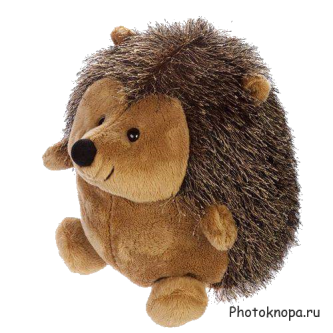 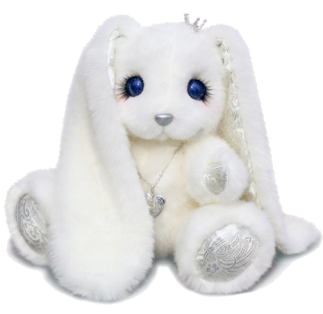 МОЛОДЦЫ!